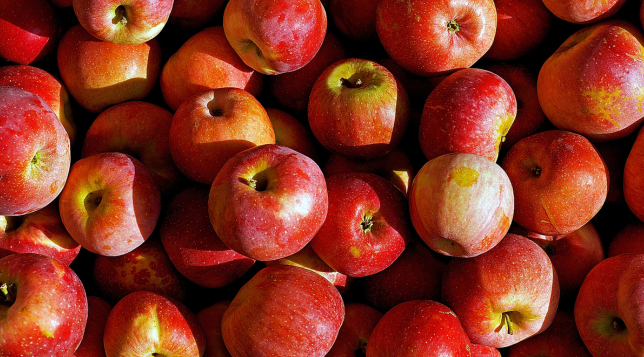 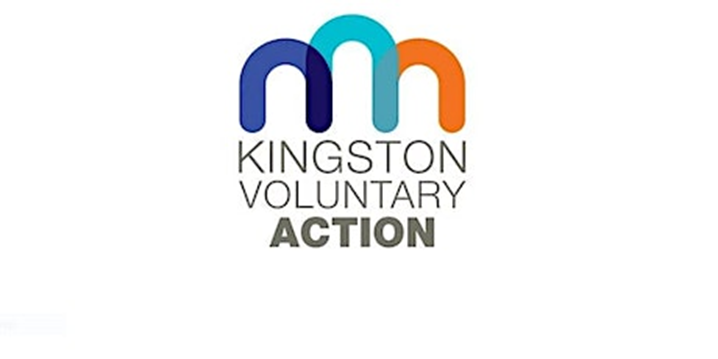 Kingston VCSE Good Food Group Meeting, 29 Nov 2023
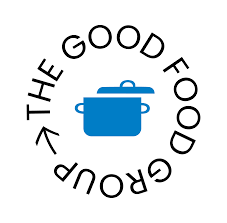 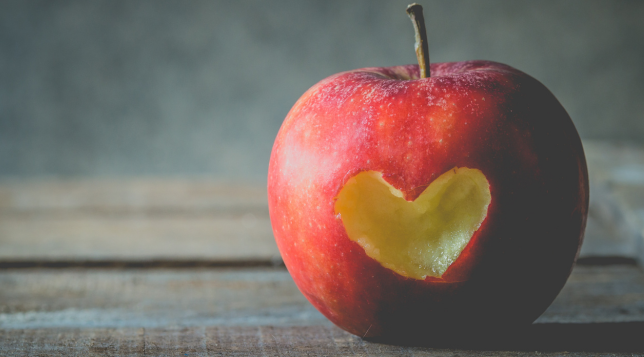 Welcome!
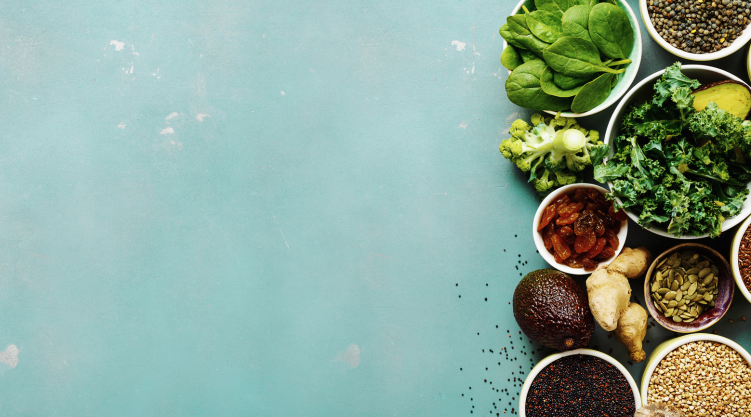 Agenda for today
Welcome, housekeeping and outline of the day including updates
Training Opportunities 
How to meet additional needs of those you support – risk of homelessness; Healthy Start; avoiding debt and rent arears; Connected Kingston 
LUNCH 
Sustainable local food system – urban growing; food waste and smart bins; Surplus to Supper
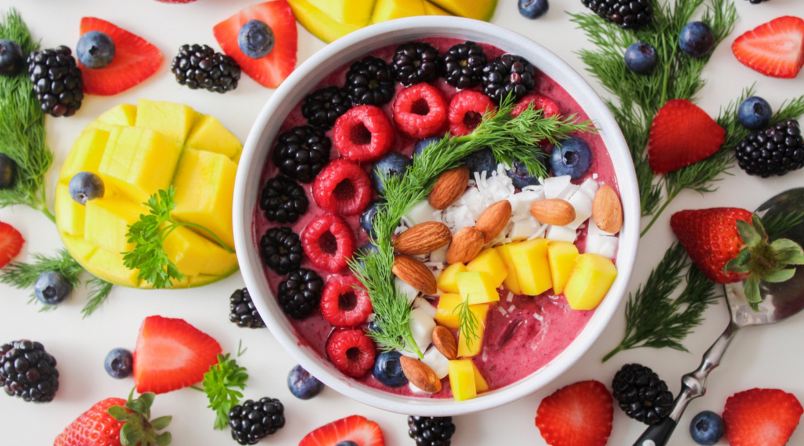 Some fantastic news!
Kingston Surplus Hub
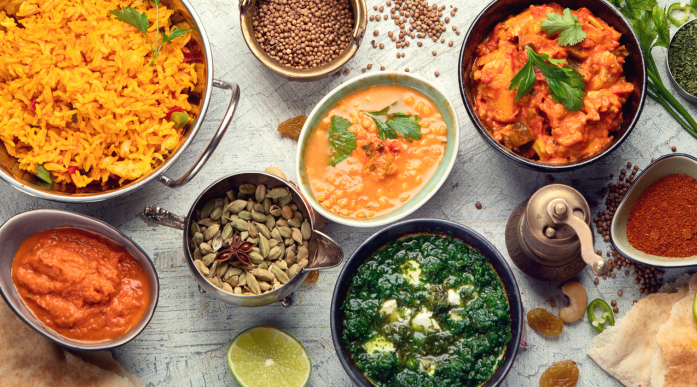 Surplus Hub Café
Food distribution
Surplus Hub Events
Community Cooking Classes
Kingston Kitchens and Supermarkets